La P.A. e il Codice delle Pari Opportunità: 
strumenti, obblighi, responsabilità 
nella lotta alle discriminazioni 
e per la promozione 
del benessere lavorativo.
Avv. Monica Raichini Docenza, coordinamento e tutoraggio
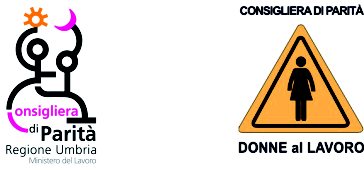 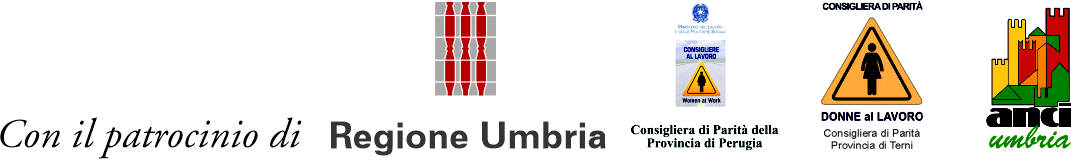 MODULO 4 -  I Comitati Unici di Garanzia 




FORMAZIONE FRONTALE

Costituzione, organizzazione e funzionamento dei CUG;
Il regolamento delle attività dei CUG;
Obiettivi e attribuzioni dei CUG;
Rapporti con la Consigliera o con il Consigliere di Parità;
Mancata costituzione dei CUG : responsabilità dei dirigenti incaricati della gestione del personale, da valutare anche ai fini del raggiungimento degli obiettivi;
Il finanziamento dei CUG



LABORATORIO - Proposte per un CUG operativo ed efficace.
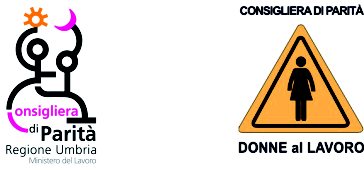 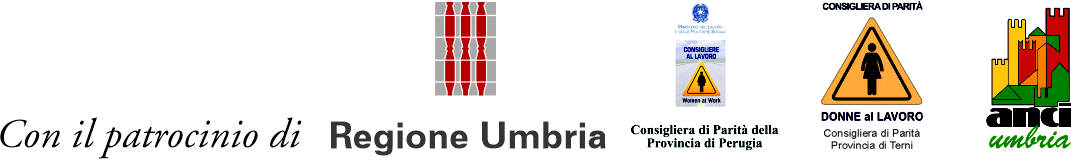 Si rende necessario questo modulo per individuare gli specifici compiti del CUG  , anche con riferimento al raffronto con le  altre figure e con gli altri organismi posti dalla legge a tutela dei principi di parità, pari opportunità e non discriminazione , quali a titolo esemplificativo la Consigliera o il Consigliere di Parità e la/il Consigliera/e di Fiducia. 
Venedo ora a trattare la genesi dei CUG, devesi rilevare che i CUG nella pubblica amministrazione sono stati introdotti con la legge 183/2010 (cosiddetto "collegato lavoro") , articolo 21 , che interviene in tema di pari opportunità, benessere di chi lavora e assenza di discriminazioni nelle amministrazioni pubbliche, modificando l'art. 57 comma 1 del decreto legislativo 30 marzo 2001, n. 165 come di seguito: 
"le pubbliche amministrazioni costituiscono  al proprio interno , entro 120 giorni dalla data di entrata in vigore della presente disposizione e senza nuovi o maggiori oneri per la finanza pubblica , il " Comitato Unico di Garanzia per le pari opportunità, la valorizzazione del benessere di chi lavora e contro le discriminazioni" 

che sostituisce , unificando le competenze in un solo organismo , i comitati pari opportunità e i comitati paritetici sul fenomeno del mobbing, costituiti in applicazione della contrattazione collettiva, dei quali assume tutte le funzioni previste dalla legge, dai contratti collettivi relativi al personale delle amministrazioni pubbliche o da altre disposizioni (art. 57, comma 1).
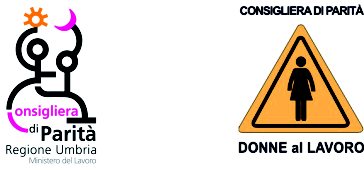 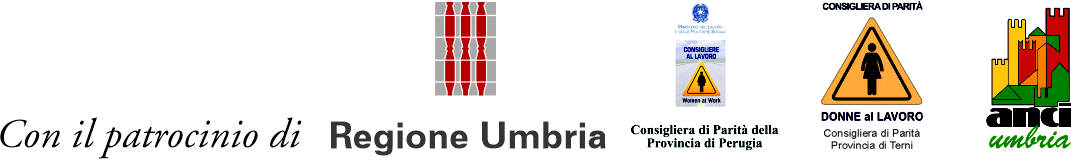 L'art.21 comma 2 della legge 183/2010 disciplina altresì i compiti del Comitato Unico di Garanzia all'interno della amministrazione pubblica : " ha composizione paritetica ed è formato da un componente designato da ciascuna delle organizzazoni sindacali maggiormente rappresentative a livello di amministrazione e da un pari numero di rappresentanti della amministrazione in modo da assicurare nel complesso la presenza paritaria di entrambi i generi .
Il Presidente del Comitato Unico di Garanzia è designato dalla Amministrazione ". 
L'articolo 21 comma 3 prevede che : " Il comitato unico di garanzia dell'amministrazione pubblica , ha compiti, propositivi, consultivi e di verifica e opera in collaborazione con la Consigliera o Consigliere nazionale di Parità.
Contribuisce alla ottimizzazione della produttività del lavoro pubblico , migliorando l'efficienza delle prestazioni collegata alla garanzia di un ambiente di lavoro caratterizzato dal rispetto dei principi di pari opportunità , di benessere orgqnizzativo e dal contrasto di qualsiasi forma di discriminazione e di violenza morale o psichica per i lavoratori".
Il comma 4 dell'art. 21 della legge 123/2010 ha altresì previsto che : " Le modalità di funzionamento dei Comitati unici di garanzia sono disciplinate da linee guida contenute in una direttiva emanata di concerto dal Dipartimento della Funzione Pubblica e dal Dipartimento per le pari opportunità della Presidenza del Consiglio dei Ministri entro 90 giorni dalla data di entrata in vigore della presente disposizione " .
Il comma 5 dell'art. 21 della legge 123/2010 prevede inoltre che : " La mancata costituzione del Comitato Unico di Garanzia comporta responsabilità dei dirigenti nella gestione del personale, da valutare anche al fine del raggiungimento degli obiettivi" .
La prima direttiva che è stata emanata di concerto dal Dipartimento della Funzione Pubblica e dal Dipartimento per le pari opportunità della Presidenza del Consiglio dei Ministri, contenente le linee guida per il funzionamento dei CUG,  è stata la direttiva del 4 marzo 2011, alla quale è poi seguita la Direttiva 2 del 26.06.2019 che ha aggiornato la predetta prima direttiva in materia di linee guida .
La Direttiva 4 marzo 2011 a firma del Ministro per la pubblica amministrazione e l'innovazione e della Ministra per le pari opportunità,  nella premessa prevede che : " L'ordinamento italiano ha recepito i principi veicolati dalla Unione Europea in tema di pari opportunità uomo/donna sul lavoro, contrasto ad ogni forma di discriminazione e mobbing.
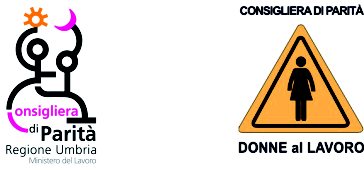 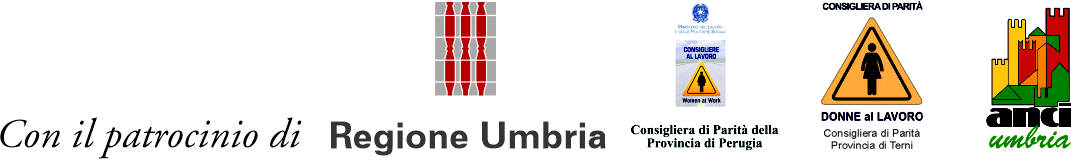 L'amministrazione pubblica, che deve essere datore di lavoro esemplare, ha attuato per prima questi principi che si ritrovano, tra le altre, in disposizioni contenute nel decreto legislativo 30 marzo 2001 n. 165, in particolare negli artt. 7 e 57, e nella contrattazione collettiva.
L'efficienza e l'efficacia dell'azione amministrativa e la produttività passano necessariamente attraverso il miglioramento dell'organizzazione del lavoro. Un contesto lavorativo improntato al benessere dei lavoratori e delle lavoratrici, rappresenta, infatti, un elemento imprescindibile per garantire il miglior apporto sia in termini di produttività che di affezione al lavoro.
E' circostanza nota che un ambiente lavorativo ove si verifichino episodi di discriminazione o mobbing si associa quasi inevitabilmente alla riduzione e al peggioramento delle prestazioni. Oltre al disagio arrecato ai lavoratori e alle lavoratrici, si hanno ripercussioni negative sia sull'immagine delle amministrazioni pubbliche, sia sulla loro efficienza.
La dirigenza pubblica deve essere chiamata a rispondere delle proprie capacità organizzative anche in relazione alla realizzazione di ambienti di lavoro improntati al rispetto dei principi comunitari e nazionali in materia di pari opportunità, benessere organizzativo, contrasto alle discriminazioni e mobbing.
Allo stato attuale buona parte dell'attenzione sui temi delle pari opportunità e del mobbing è stata veicolata nelle amministrazioni pubbliche attraverso lo strumento della contrattazione collettiva che ha previsto i Comitati per le Pari Opportunità e i Comitati paritetici per il contrasto al fenomeno del mobbing.
Nel quadro dei recenti interventi di razionalizzazione dell'amministrazione pubblica, fra i quali, da ultimo, il decreto legislativo 27 ottobre 2009, n. 150, specificamente finalizzato all'ottimizzazione della produttività del lavoro pubblico, si inserisce anche l'art. 21 della legge 4 novembre 2010, n. 183 (cd "Collegato lavoro"), che è intervenuto in tema di pari opportunità, benessere di chi lavora e assenza di discriminazioni nelle amministrazioni pubbliche.
La legge 183/2010, apportando alcune importanti modifiche agli articoli 1, 7 e 57 del decreto legislativo 30 marzo 2001, n.165 prevede, in particolare, che le pubbliche amministrazioni costituiscano "al proprio interno, entro centoventi giorni dalla data di entrata in vigore della presente disposizione e senza nuovi o maggiori oneri per la finanza pubblica, il "Comitato unico di garanzia per le pari opportunità, la valorizzazione del benessere di chi lavora e contro le discriminazioni" che sostituisce, unificando le competenze in un solo organismo, i comitati per le pari opportunità e i comitati paritetici sul fenomeno del mobbing, costituiti in applicazione della contrattazione collettiva, dei quali assume tutte le funzioni previste dalla legge, dai contratti collettivi relativi al personale delle amministrazioni pubbliche o da altre disposizioni" (art. 57, comma 01).
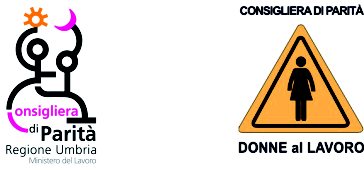 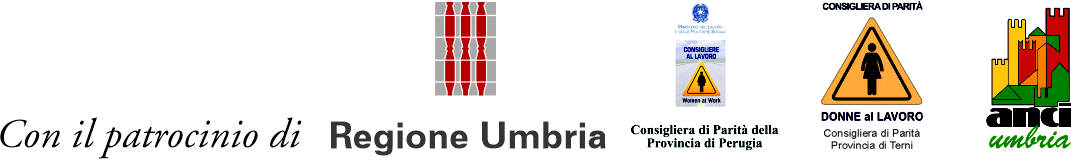 La presente direttiva, emanata di concerto dal Dipartimento della Funzione Pubblica e dal Dipartimento per le Pari Opportunità della Presidenza del Consiglio dei Ministri, ai sensi del comma 04, dell'art. 57, del d.lgs 165/2001, detta linee guida per il funzionamento dei Comitati Unici di Garanzia (d'ora innanzi chiamati CUG).
La novità, costituita dalla previsione normativa di un organismo che assume -unificandole - tutte le funzioni che la legge, i contratti collettivi e altre disposizioni attribuiscono ai Comitati per le Pari Opportunità e ai Comitati paritetici sul fenomeno del mobbing da tempo operanti nella Pubblica Amministrazione, rende opportuna una illustrazione del contesto normativo ed applicativo sul quale la legge è intervenuta, innovando, razionalizzando e rafforzando competenze e funzioni.
A quasi venti anni dall'introduzione nella Pubblica Amministrazione dei Comitati per le Pari Opportunità è indiscutibilmente positivo, e rispondente anche alle indicazioni dell'Unione Europea, l'avere previsto organismi paritetici che, come strumenti delle stesse amministrazioni nell'ambito delle quali operano, svolgono un compito importante: contribuire a fornire elementi utili per la corretta gestione del personale in un'ottica di parità e contrasto alle discriminazioni.
Sebbene di più recente costituzione, anche l'esperienza dei Comitati paritetici sul fenomeno del mobbing è stata sicuramente positiva, in quanto ha introdotto nella Pubblica Amministrazione una sensibilizzazione al tema del benessere lavorativo e l'instaurarsi di una cultura del rispetto della dignità del lavoratore e delle lavoratrici.
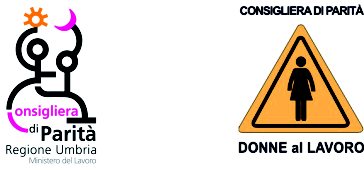 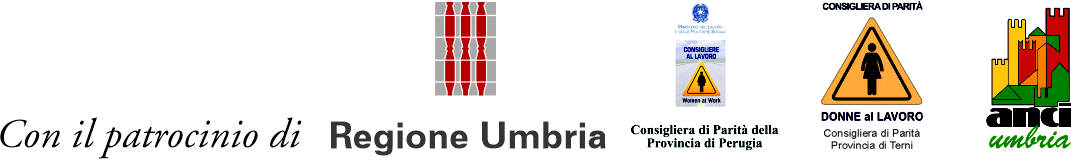 Appare quindi in linea con i tempi la previsione dell'articolo 21, comma 4, della legge 183/2010, che ha previsto l'ampliamento delle garanzie, oltre che alle discriminazioni legate al genere, anche ad ogni altra forma di discriminazione, diretta ed indiretta, che possa discendere da tutti quei fattori di rischio più volte enunciati dalla legislazione comunitaria: età, orientamento sessuale, razza, origine etnica, disabilità e lingua, estendendola all'accesso, al trattamento e alle condizioni di lavoro, alla formazione, alle progressioni in carriera e alla sicurezza.
Un ambiente di lavoro in grado di garantire pari opportunità, salute e sicurezza è elemento imprescindibile per ottenere un maggior apporto dei lavoratori e delle lavoratrici, sia in termini di produttività, sia di appartenenza. Risponde in pieno a queste esigenze la novella legislativa, prevedendo espressamente che le amministrazioni pubbliche garantiscano pari opportunità, un ambiente improntato al benessere organizzativo e si impegnino a prevenire, rilevare, contrastare ed eliminare ogni forma di violenza sessuale, morale o psichica al proprio interno.
L'unicità del CUG risponde all'esigenza di garantire maggiore efficacia ed efficienza nell'esercizio delle funzioni alle quali il nuovo organismo è preposto, rappresentando, altresì, un elemento di razionalizzazione.
Si viene così ad eliminare la proliferazione di comitati, affidando tutte le competenze ad un unico organismo che non va duplicato per aree funzionali e dirigenza. In questo modo i CUG risulteranno rafforzati in termini di ruolo e di funzioni.
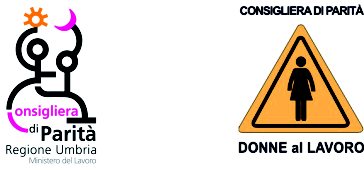 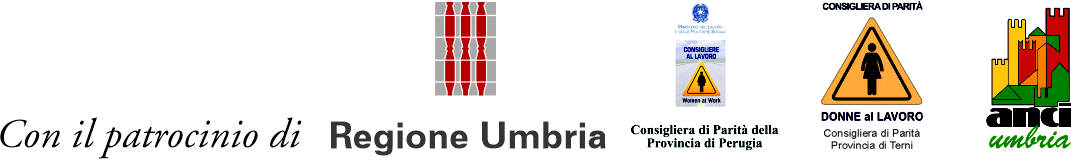 L'art. 57 del d.lgs 165/2001 (come modificato dall'art. 21 della legge 183/2010) è in linea, inoltre, con il quadro delineato dal d.lgs. 150/2009, che ha inteso attuare una riforma organica della disciplina del rapporto di lavoro dei  dipendenti delle amministrazioni pubbliche, prevedendo la promozione delle pari opportunità come uno strumento chiave per realizzare tale riforma.
Il riferimento alle pari opportunità, contenuto sia tra i principi generali (art.1) sia nei successivi articoli (artt. 3, 8, 9, 13 e 14) del d.lgs. 150/2009, rappresenta un significativo elemento d'innovazione: le politiche di pari opportunità, oltre ad essere uno strumento di tutela della condizione femminile, divengono una leva importante per il miglioramento dell'efficienza organizzativa e della qualità dei servizi resi.
Per la prima volta la questione della parità e delle pari opportunità entra a pieno titolo in una normativa di carattere generale tra i fattori che condizionano il funzionamento organizzativo.
Perseguire la parità tra i generi nella Pubblica Amministrazione significa, dunque, agire contemporaneamente sui diversi fronti dell'innovazione dei modelli organizzativi, del rinnovamento della classe dirigente, dell'uguaglianza delle opportunità e del riconoscimento del merito e, non ultimo, della capacità delle amministrazioni di promuovere la parità anche nel contesto esterno.
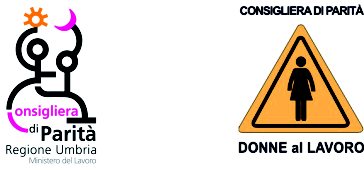 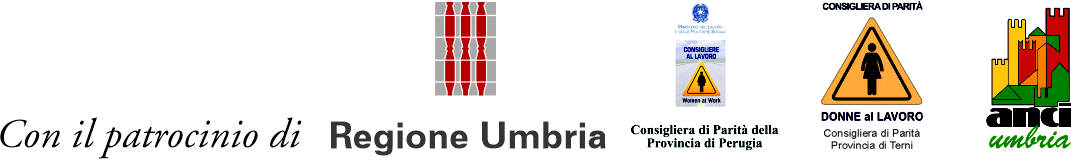 DIRETTIVA 4 Marzo 2011 :
1. Finalità e destinatari
In attuazione del dettato normativo, la presente direttiva contiene linee guida per il funzionamento dei "Comitati Unici di Garanzia per le pari opportunità, la valorizzazione del benessere di chi lavora e contro le discriminazioni" che, nelle amministrazioni pubbliche, di cui all'art.1, comma 2, del d.lgs. 165/2001, sostituiscono -unificandoli - i "Comitati per le Pari Opportunità" e i "Comitati paritetici sul fenomeno del mobbing", previsti della contrattazione collettiva Nazionale.
Le linee guida hanno carattere generale e contengono le indicazioni alle quali le amministrazioni in indirizzo devono attenersi, tenuto conto delle specificità dei rispettivi ordinamenti e dei singoli contratti collettivi.
I CUG opereranno in un'ottica di continuità con l'attività e le progettualità poste in essere dagli organismi preesistenti.
Le amministrazioni in cui operi personale in regime di diritto pubblico, ai sensi dell'articolo 3 del d.lgs. 165/2001, possono conformarsi alle presenti linee guida in un'ottica di semplificazione ordinamentale ed efficienza funzionale costituendo CUG unici, sia nel senso di unificazione tra comitati (Pari Opportunità e Mobbing), sia nel senso di non duplicazione per aree funzionali e dirigenza.
Le regioni e gli enti locali adottano, nell'ambito dei propri ordinamenti e dell'autonomia organizzativa ai medesimi riconosciuta, le linee di indirizzo necessarie per l'attuazione dell'art. 21 della legge 183/2001 nelle sfere di rispettiva competenza e specificità, nel rispetto dei principi dettati dalle presenti linee guida.
2. Il contesto di riferimento
I Comitati per le Pari Opportunità sono stati costituiti nella Pubblica Amministrazione attraverso la contrattazione collettiva, in attuazione dell'art. 16 del decreto del Presidente della Repubblica 23 agosto 1988, n. 395 ("in sede di contrattazione di comparto saranno definiti misure e meccanismi atti a consentire una reale parità uomo-donna nell'ambito del pubblico impiego"). Per effetto della stessa contrattazione collettiva, le "misure per favorire pari opportunità nel lavoro" sono entrate a far parte delle materie oggetto di contrattazione integrativa (ad es. i contratti collettivi degli enti pubblici non economici, regioni e autonomie locali, ministeri).
Con la tornata contrattuale del 2002 è stata prevista l'introduzione dei Comitati paritetici sul fenomeno del mobbing, inteso come forma di violenza morale e/o psichica in occasione di lavoro, attuato dal datore di lavoro o da altri dipendenti nei confronti di un lavoratore o di una lavoratrice.
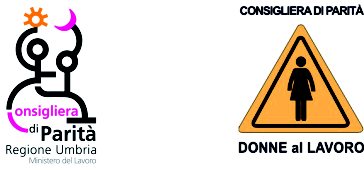 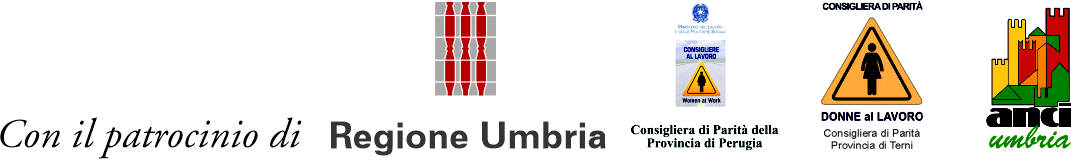 3. Il Comitato Unico di Garanzia
Il CUG, seppure in una logica di continuità con i Comitati per le Pari Opportunità ed i Comitati per il contrasto del fenomeno del mobbing, si afferma come soggetto del tutto nuovo, attraverso il quale il legislatore, tenendo conto delle criticità esistenti, intende raggiungere più obiettivi:
a)      Assicurare, nell'ambito del lavoro pubblico, parità e pari opportunità di genere, rafforzando la tutela dei lavoratori e delle lavoratrici e garantendo l'assenza di qualunque forma di violenza morale o psicologica e di discriminazione, diretta e indiretta, relativa al genere, all'età, all'orientamento sessuale, alla razza, all'origine etnica, alla disabilità, alla religione e alla lingua. Senza diminuire l'attenzione nei confronti delle discriminazioni di genere, l'ampliamento ad una tutela espressa nei confronti di ulteriori fattori di rischio, sempre più spesso coesistenti, intende adeguare il comportamento del datore di lavoro pubblico alle indicazioni della Unione Europea.
b)      Favorire l'ottimizzazione della produttività del lavoro pubblico, migliorando l'efficienza delle prestazioni lavorative, anche attraverso la realizzazione di un ambiente di lavoro caratterizzato dal rispetto dei principi di pari opportunità, di benessere organizzativo e di contrasto di qualsiasi forma di discriminazione e di violenza morale o
c)      psichica nei confronti dei lavoratori e delle lavoratrici.
d)     Razionalizzare e rendere efficiente ed efficace l'organizzazione della Pubblica Amministrazione anche in materia di pari opportunità, contrasto alle discriminazioni e benessere dei lavoratori e delle lavoratrici, tenendo conto delle novità introdotte dal d.lgs 150/2009 e delle indicazioni derivanti dal decreto legislativo 9 aprile 2008, n.81 (T.U. in materia della salute e della sicurezza nei luoghi di lavoro), come integrato dal decreto legislativo 3 agosto 2009, n.106 (Disposizioni integrative e correttive del d.lgs. 81/2008 ) e dal decreto legislativo 11 aprile 2006, n.198 come modificato dal decreto legislativo 25 gennaio 2010, n.5 (Attuazione della direttiva 2006/54/CE relativa al principio delle pari opportunità e della parità di trattamento fra uomini e donne in materia di occupazione e impiego). La razionalizzazione, ottenuta anche mediante l'unificazione di competenze, determina un aumento di incisività ed efficacia dell'azione, la semplificazione organizzativa e la riduzione dei costi indiretti di gestione andrà a vantaggio di attività più funzionali al perseguimento delle finalità del CUG, anche in relazione a quanto disposto dall'art. 57 comma 1, lett.d) del d.lgs. 165/2001.
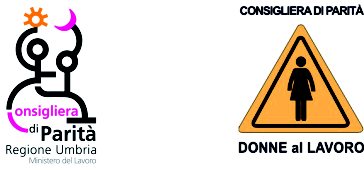 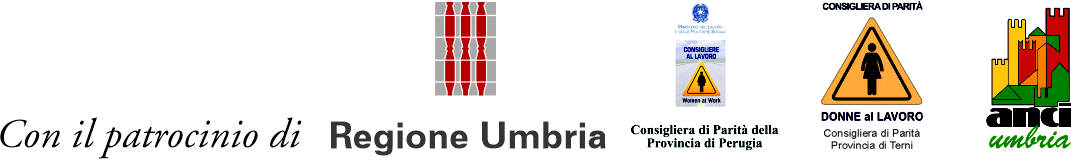 3.1 MODALITA' DI FUNZIONAMENTO
3.1.1. Costituzione e durata del mandato
Ogni amministrazione, senza nuovi o maggiori oneri per la finanza pubblica, costituisce un CUG, ai sensi dell'art. 57 del d.lgs 165/2001 (come novellato dall'art. 21 della legge 183/2010).
Le amministrazioni di piccole dimensioni hanno la possibilità di associarsi al fine di garantire maggiore efficacia ed efficienza nell'esercizio delle proprie funzioni e ottimizzare le risorse.
Come più volte richiamato, il CUG sostituisce, unificandoli, i Comitati per le Pari Opportunità e i Comitati paritetici per il contrasto del fenomeno del mobbing, costituiti in applicazione della contrattazione collettiva e ne assume tutte le funzioni previste dalla legge, dai contratti collettivi o da altre disposizioni.
Il CUG è unico ed esplica le proprie attività nei confronti di tutto il personale.
Tenuto conto della trasversalità delle materie oggetto delle competenze del CUG, al fine di favorire il coinvolgimento di tutti/e i/le dipendenti pubblici, le amministrazioni costituiscono un unico CUG che includa rappresentanze di tutto il personale appartenente all'amministrazione (dirigente e non dirigente).
Nelle amministrazioni in cui coesista personale in regime di diritto pubblico, di cui all'art. 3 del d.lgs 165/2001, e personale contrattualizzato, è auspicabile la creazione di CUG unici nei quali siano rappresentate entrambe le componenti.
Le Università, nell'ambito dell'autonomia e delle specificità loro riconosciute, disciplinano nei rispettivi Statuti le modalità di costituzione e di funzionamento dei CUG, ai sensi dell'articolo 57 del d.lgs. 165/2001, come novellato dall'articolo 21 della legge 183/2010.
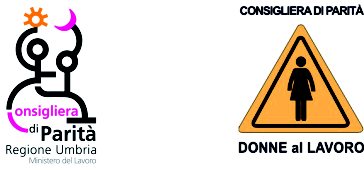 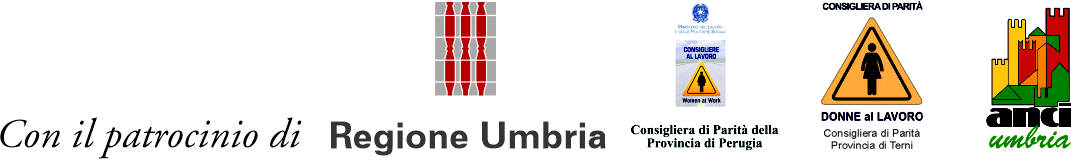 I/le componenti del CUG rimangono in carica quattro anni. Gli incarichi possono essere rinnovati una sola volta.
Il CUG si intende costituito e può operare ove sia stata nominata la metà più uno dei/delle componenti previsti.
3.1.2. Criteri di Composizione
Il CUG ha composizione paritetica ed è formato da componenti designati da ciascuna delle organizzazioni sindacali rappresentative, ai sensi degli artt. 40 e 43 del d.lgs 165/2001, e da un pari numero di rappresentanti dell'amministrazione, nonché da altrettanti componenti supplenti, assicurando nel complesso la presenza paritaria di entrambi i generi.
I/le componenti supplenti possono partecipare alle riunioni del CUG solo in caso di assenza o impedimento dei rispettivi titolari.
Si auspica, ove possibile, che i/le componenti provengano dalle diverse aree geografiche e funzionali.
E' fatta salva la possibilità di ammettere la partecipazione ai lavori del CUG, senza diritto di voto, di soggetti non facenti parte dei ruoli amministrativi e dirigenziali , nonché di esperti, con modalità da disciplinare nei rispettivi regolamenti interni dei CUG.
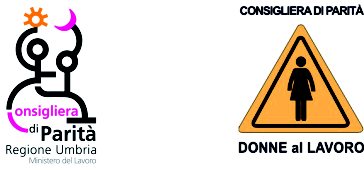 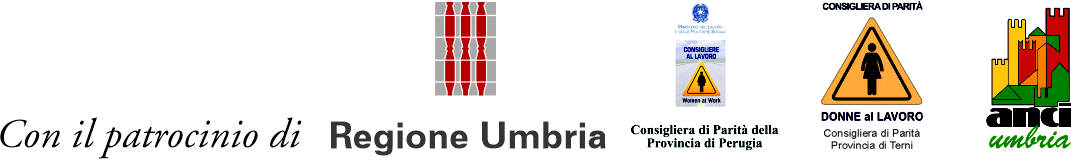 3.1.3 Nomina
Il CUG è nominato con atto del dirigente preposto al vertice dell'amministrazione, secondo quanto previsto per i singoli ordinamenti.
Nel caso in cui al vertice dell'amministrazione siano preposti più dirigenti pari ordinati, la competenza è del dirigente tra i cui compiti rientri la gestione delle risorse umane. In caso di pari ordinazione di dirigenti tra i cui compiti rientri la gestione delle risorse umane, il CUG è nominato d'intesa tra i pari ordinati.
Il/la Presidente è scelto/a tra gli appartenenti ai ruoli della stessa amministrazione e deve possedere tutti i requisiti indicati di seguito, oltre ad elevate capacità organizzative e comprovata esperienza maturata anche in analoghi organismi o nell'esercizio di funzioni di organizzazione e gestione del personale.
La complessità dei compiti demandati al CUG richiede che i/le componenti siano dotati/e di requisiti di professionalità, esperienza, attitudine, anche maturati in organismi analoghi e, pertanto, essi devono possedere:
adeguate conoscenze nelle materie di competenza del CUG;
adeguate esperienze, nell'ambito delle pari opportunità e/o del mobbing, del contrasto alle discriminazioni, rilevabili attraverso il percorso professionale;
adeguate attitudini, intendendo per tali le caratteristiche personali, relazionali e motivazionali.
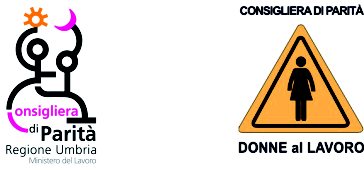 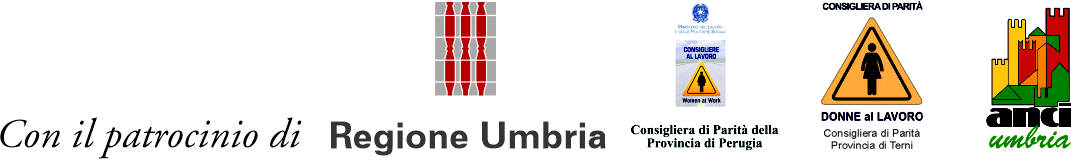 Al fine di accertare il possesso dei requisiti di cui sopra, l'amministrazione fa riferimento, in primo luogo, ai curricula degli/delle interessati/e, eventualmente presentati secondo un modello predisposto dall'amministrazione stessa. A regime, e, ove possibile anche in sede di prima costituzione del CUG, con riguardo alla quota di rappresentanti dell'amministrazione, i curricula potranno pervenire all'amministrazione a seguito di una procedura trasparente di interpello rivolta a tutto il personale. Il dirigente preposto al vertice dell'amministrazione può, comunque, prevedere colloqui con i/le candidati/e ai quali può partecipare anche il/la Presidente precedentemente nominato/a.
Resta salva la possibilità, per le amministrazioni in cui è consolidata la prassi dell'elezione dei/delle componenti, di nominare gli stessi attraverso tale procedura.
Le amministrazioni tengono conto dell'attività svolta dai/dalle componenti all'interno del CUG (per esempio ai fini della quantificazione dei carichi di lavoro).
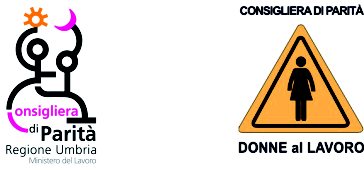 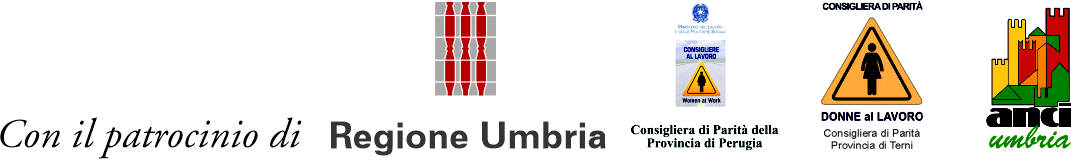 L'articolo 57, comma 05, del d.lgs. 165/2001, come novellato dall'articolo 21 della legge 183/2010, prevede che "la mancata costituzione del CUG comporta responsabilità dei dirigenti incaricati della gestione del personale, da valutare anche al fine del raggiungimento degli obiettivi".
3.2 Compiti
Nell'amministrazione di appartenenza, il CUG esercita compiti propositivi, consultivi e di verifica, nell'ambito delle competenze allo stesso demandate che, ai sensi dell'articolo 57, comma 01, del d.lgs. 165/2001 (così come introdotto dall'articolo 21 della legge 183/2010), sono quelle che la legge, i contratti collettivi o altre disposizioni in precedenza demandavano ai Comitati per le Pari Opportunità e ai Comitati paritetici sul fenomeno del mobbing oltre a quelle indicate nella norma citata.
A titolo esemplificativo, il CUG esercita i compiti di seguito seguenti indicati
Propositivi su:
- predisposizione di piani di azioni positive, per favorire l'uguaglianza sostanziale sul lavoro tra uomini e donne;
- promozione e/o potenziamento di ogni iniziativa diretta ad attuare politiche di conciliazione vita privata/lavoro e quanto necessario per consentire la diffusione della cultura delle pari opportunità;
- temi che rientrano nella propria competenza ai fini della contrattazione integrativa;
- iniziative volte ad attuare le direttive comunitarie per l'affermazione sul lavoro della pari dignità delle persone nonché azioni positive al riguardo;
- analisi e programmazione di genere che considerino le esigenze delle donne e quelle degli uomini (es. bilancio di genere);
- diffusione delle conoscenze ed esperienze, nonché di altri elementi informativi, documentali, tecnici e statistici sui problemi delle pari opportunità e sulle possibili soluzioni adottate da altre amministrazioni o enti, anche in collaborazione con la Consigliera di parità del territorio di riferimento;
- azioni atte a favorire condizioni di benessere lavorativo;
- azioni positive, interventi e progetti, quali indagini di clima, codici etici e di condotta, idonei a prevenire o rimuovere situazioni di discriminazioni o violenze sessuali, morali o psicologiche - mobbing - nell'amministrazione pubblica di appartenenza.
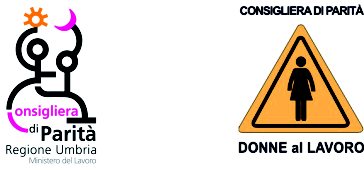 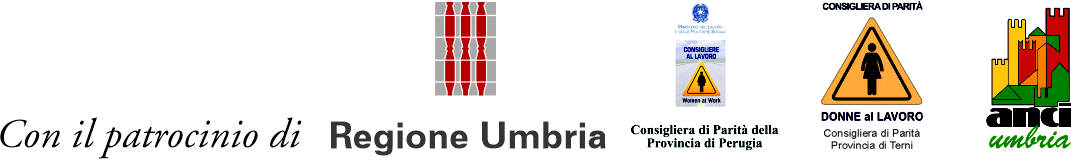 Consultivi, formulando pareri su:
- progetti di riorganizzazione dell'amministrazione di appartenenza;
- piani di formazione del personale;
- orari di lavoro, forme di flessibilità lavorativa e interventi di conciliazione;
- criteri di valutazione del personale,
- contrattazione integrativa sui temi che rientrano nelle proprie competenze.

Di verifica su:
- risultati delle azioni positive, dei progetti e delle buone pratiche in materia di pari opportunità;
- esiti delle azioni di promozione del benessere organizzativo e prevenzione del disagio lavorativo;
- esiti delle azioni di contrasto alle violenze morali e psicologiche nei luoghi di lavoro - mobbing;
- assenza di ogni forma di discriminazione, diretta e indiretta, relativa al genere, all'età, all'orientamento sessuale, alla razza, all'origine etnica, alla disabilità, alla religione o alla lingua, nell'accesso, nel trattamento e nelle condizioni di lavoro, nella formazione professionale, promozione negli avanzamenti di carriera, nella sicurezza sul lavoro.
Il CUG promuove, altresì, la cultura delle pari opportunità ed il rispetto della dignità della persona nel contesto lavorativo, attraverso la proposta, agli organismi competenti, di piani formativi per tutti i lavoratori e tutte le lavoratrici, anche attraverso un continuo aggiornamento per tutte le figure dirigenziali.
Il CUG opera in stretto raccordo con il vertice amministrativo dell'ente di appartenenza ed esercita le proprie funzioni utilizzando le risorse umane e strumentali, idonee a garantire le finalità previste dalla legge, che l'amministrazione metterà a tal fine a disposizione, anche sulla base di quanto previsto dai contratti collettivi vigenti.
Le amministrazioni forniscono ai CUG tutti i dati e le informazioni necessarie a garantirne l'effettiva operatività.
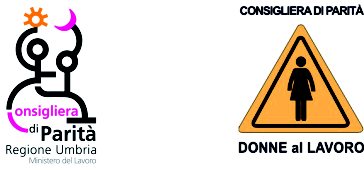 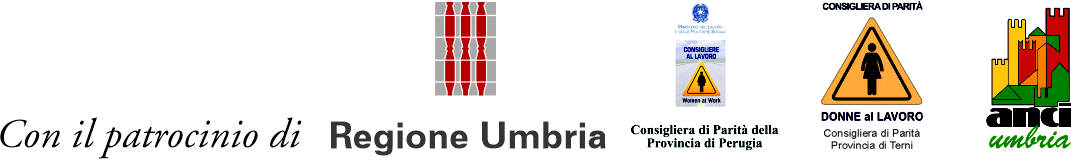 L'amministrazione è invitata a consultare preventivamente il CUG, ogni qualvolta saranno adottati atti interni nelle materie di competenza (es. flessibilità e orario di lavoro, part-time, congedi, formazione, progressione di carriera ecc.)
E' auspicabile che le modalità di consultazione siano predeterminate dal vertice dell'amministrazione, sentito il CUG, con atti interni (circolari o direttive).
Ciascuna amministrazione provvede a realizzare sul proprio sito web un'apposita area dedicata alle attività del CUG, periodicamente aggiornata a cura dello stesso.
Poiché un ambiente di lavoro improntato al benessere organizzativo e all'assenza di ogni forma di discriminazione è funzionale alla garanzia di condizioni di sicurezza sul lavoro, si richiama l'attenzione sulla circolare sulla valutazione del rischio da stress lavoro-correlato, emanata dal Ministero del Lavoro e delle Politiche Sociali e sulle successive eventuali integrazioni (lettera circolare 18 novembre 2010 n. 5).
In questo contesto, è auspicabile una collaborazione tra il CUG e l'amministrazione di appartenenza (ad esempio, con i responsabili della prevenzione e sicurezza e/o con il medico competente), per lo scambio di informazioni utili ai fini della valutazione dei rischi in ottica di genere e dell'individuazione di tutti quei fattori che possono incidere negativamente sul benessere organizzativo, in quanto derivanti da forme di discriminazione e/o da violenza morale o psichica.
3.3 Relazioni
Il CUG redige, entro il 30 marzo di ogni anno, una dettagliata relazione sulla situazione del personale nell'amministrazione pubblica di appartenenza, riferita all'anno precedente, riguardante l'attuazione dei principi di parità, pari opportunità, benessere organizzativo e di contrasto alle discriminazioni e alle violenze morali e psicologiche nei luoghi di lavoro - mobbing. La relazione tiene conto anche dei dati e delle informazioni forniti sui predetti temi:
- dall'amministrazione e dal datore di lavoro ai sensi del del d. lgs. 81/2009;
- dalla relazione redatta dall'amministrazione ai sensi della direttiva 23 maggio 2007 della Presidenza del Consiglio dei Ministri - Dipartimenti della Funzione Pubblica e per le Pari Opportunità recante "misure per realizzare parità e pari opportunità tra uomini e donne nelle amministrazioni pubbliche";
La relazione deve essere trasmessa ai vertici politici ed amministrativi dell'ente di appartenenza.
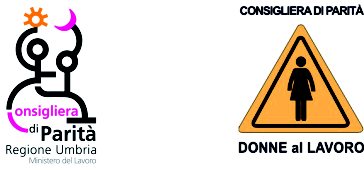 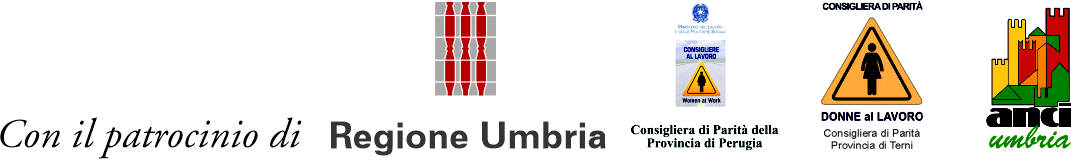 3.4 Regolamento interno
Il CUG, entro 60 giorni dalla sua costituzione, adotta un regolamento per la disciplina delle modalità di funzionamento dello stesso recante, in particolare, disposizioni relative a: convocazioni; periodicità delle riunioni, validità delle stesse (quorum strutturale e funzionale); verbali; rapporto/i sulle attività; diffusione delle informazioni; accesso ai dati; casi di dimissioni, decadenza e cessazione della/del Presidente e dei/delle componenti; audizione di esperti, modalità di consultazione con altri organismi etc..
4 Collaborazione con altri organismi
4.1 Osservatorio sulla contrattazione decentrata e buone prassi per l'organizzazione del lavoro
La collaborazione con il/la Consigliere/a nazionale di parità, prevista dall'art. 57 del d.lgs. 165/2001, (come novellato dalla legge 183/2010), si realizza anche attraverso il raccordo con "l'Osservatorio interistituzionale sulle buone prassi e la contrattazione decentrata" previsto dal Piano Italia 2020 "Programma di azioni per l'inclusione delle donne nel mercato del lavoro", dei Ministri del Lavoro e delle Politiche Sociali e per le Pari Opportunità.
L'Osservatorio, costituito presso l'Ufficio del/la Consigliere/a nazionale di parità, la cui attività attiene sia al lavoro privato sia a quello pubblico, detiene una raccolta organica e aggiornata dei contratti collettivi (nazionali e decentrati), degli Accordi- anche informali - e delle prassi più interessanti sviluppate a livello territoriale e aziendale finalizzati sia ad incrementare le politiche attive per l'occupazione, l'ingresso e il mantenimento nel mercato del lavoro delle lavoratrici e dei lavoratori e ad incoraggiare, sotto il profilo dell'organizzazione del lavoro, la flessibilità degli orari per la conciliazione dei tempi di vita e di lavoro.
L'Osservatorio, presso il quale è altresì presente una banca dati sulle sentenze nazionali e comunitarie in materia antidiscriminatoria, è costantemente implementato grazie ad un'azione congiunta e coordinata di tutti i soggetti che operano nel mercato del lavoro. I CUG potranno alimentare l'Osservatorio trasmettendo le cd. nuove prassi.
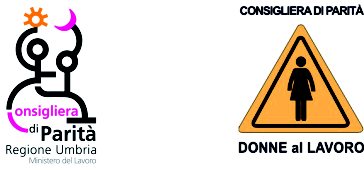 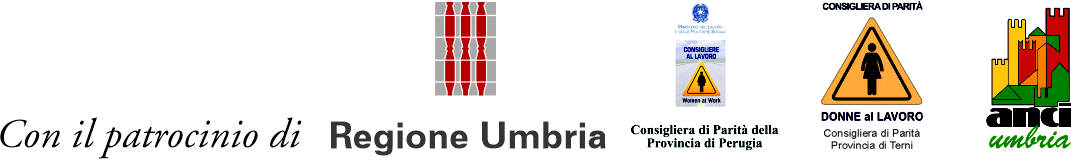 4.2 La collaborazione con il/la Consigliere/a nazionale di parità
La collaborazione dei CUG con il/la Consigliere/a nazionale di parità è da intendersi come modalità di lavoro trasparente e semplificata che consente un significativo scambio di informazioni circa le reciproche attività e funzioni svolte dai soggetti sopra indicati, e ciò anche in considerazione del ruolo centrale del/la Consigliere/a nazionale di parità, come delineato dal d.lgs.198/2006, modificato dal d.lgs. 5/2010 (si vedano, in particolare gli artt. 13-15-36-37-38-43-46-48 e le altre norme di legge che specificano le funzioni dei/le Consiglieri/e di parità).
Ogni ulteriore indicazione operativa in merito alla collaborazione dei CUG con il/la Consigliere/a nazionale di parità sarà oggetto dell'attività del Gruppo di lavoro, di cui al punto 6 delle presenti linee guida, al quale il/la Consigliere/a nazionale di parità partecipa.
Per rendere agevole lo scambio di informazioni tra i CUG e l'Ufficio del/la Consigliere/a nazionale di parità:
a)           verrà predisposta "una scheda tipo", pubblicata sui siti internet del/la Consigliere/a nazionale di parità, del Dipartimento della Funzione Pubblica e del Dipartimento per le Pari Opportunità, da compilarsi per la trasmissione della documentazione che, prima della pubblicazione nell'Osservatorio, verrà sottoposta all'esame e successiva validazione da parte del/la Consigliere/a nazionale di parità;
b)          verrà indicato un indirizzo di posta elettronica dedicato cui trasmettere la documentazione;
c)           verranno individuate modalità per la realizzazione di attività inerenti ai più recenti provvedimenti in materia di politiche attive del mercato del lavoro.
Ogni ulteriore informazione in ordine alla trasmissione delle "nuove prassi" sarà pubblicata sui siti internet del/la Consigliere/a nazionale di parità - Ministero del Lavoro e delle Politiche Sociali, del Dipartimento della Funzione Pubblica e del Dipartimento per le Pari Opportunità.
Nell'ambito delle presenti linee guida, i/le Consiglieri/e di parità territorialmente competenti e i CUG potranno valutare l'opportunità di sottoscrivere accordi di cooperazione strategica volti a definire, concordemente e su ambiti specifici, iniziative e progetti condivisi e assicurare una collaborazione strutturale per sviluppare politiche attive e promozione delle pari opportunità mirate alla implementazione dell'Osservatorio interministeriale di cui al punto 4.1 delle presenti linee guida.
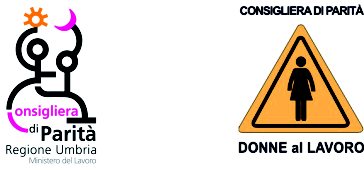 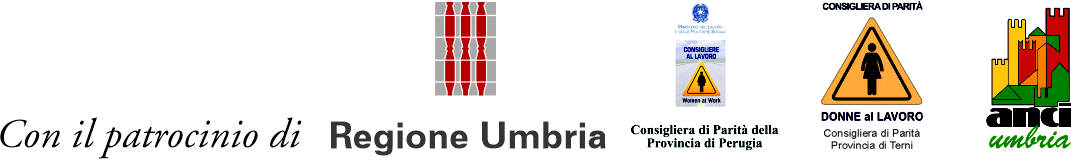 4.3 L'UNAR
Il CUG, per quanto di sua competenza, può operare in collaborazione con l'UNAR - Ufficio Nazionale Antidiscriminazioni Razziali, istituito presso il Dipartimento per le Pari Opportunità della Presidenza del Consiglio dei Ministri, per tutte le azioni ascrivibili all'ambito delle discriminazioni per razza o provenienza etnica.
4.4 Gli OIV

Il CUG opera in collaborazione con gli Organismi Indipendenti di Valutazione, previsti dall'art. 14 del d.lgs. 150/2009, per rafforzare, attraverso l'introduzione dei temi delle pari opportunità e del benessere lavorativo, la valutazione delle performance. Una amministrazione pubblica efficiente e trasparente, esigente nei confronti dei propri operatori e operatrici, ma garante al tempo stesso di condizioni di lavoro esemplari, deve programmare  e valutare politiche attive di parità di genere.

5. La direttiva della Presidenza del Consiglio dei Ministri - Dipartimenti della Funzione Pubblica e per le Pari Opportunità- 23 maggio 2007 "Misure per attuare parità e pari opportunità tra uomini e donne nelle amministrazioni pubbliche".
A decorrere dalla costituzione, sarà svolto dai CUG il ruolo che la direttiva dei Dipartimenti della Funzione Pubblica e per le Pari Opportunità del 27 maggio 2007, "Misure per attuare parità e pari opportunità tra uomini e donne nelle amministrazioni pubbliche" attribuisce ai Comitati per le Pari Opportunità.
Restano fermi gli impegni previsti dalla citata direttiva per le amministrazioni.
In particolare, i responsabili del personale per la stesura della relazione annuale prevista dalla suddetta direttiva, che richiede la compilazione del format predisposto dai Dipartimenti della Funzione Pubblica e per le Pari Opportunità, si dovranno avvalere del CUG. Ogni anno il format è reso disponibile nei siti dei due Dipartimenti. Tale relazione deve essere firmata dal responsabile del personale e dal Presidente del CUG, così come previsto dalla direttiva.
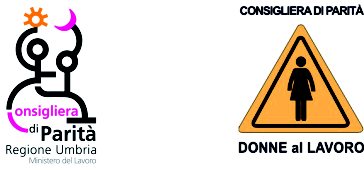 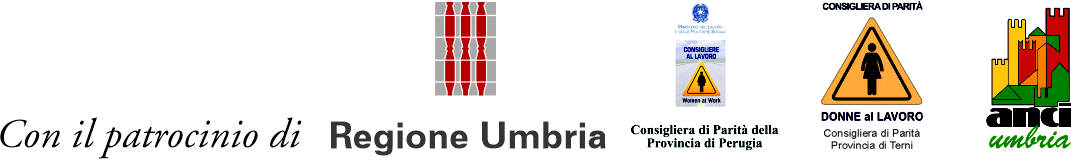 6. Gruppo di lavoro per il monitoraggio ed il supporto alla costituzione e sperimentazione dei Comitati Unici di Garanzia
Presso la Presidenza del Consiglio dei Ministri - Dipartimento della Funzione Pubblica e Dipartimento per le Pari Opportunità - opera un Gruppo di lavoro, in collaborazione con il/la Consigliere/a nazionale di parità, per il monitoraggio e supporto alla prima fase di avvio all'attività dei CUG. Il recapito al quale far pervenire richieste di chiarimenti e quesiti sarà pubblicato sui siti internet dei due dipartimenti.
7. Disposizioni finali
Le presenti linee guida, al termine del primo biennio dall'entrata in vigore della legge 183/2010, potranno essere sottoposte a revisione a cura dei Dipartimenti della funzione pubblica e delle Pari opportunità, anche al fine di apportare adeguati correttivi in relazione alle criticità emerse a seguito delle segnalazioni delle amministrazioni destinatarie".

Per quanto attiene al contenuto della direttiva alcuni interrogativi che si possono porre sono i seguenti: cosa si intende per organizzazioni sindacali maggiormente rappresentative a livello di amministrazione ?
 Si intendono solo quelle rappresentative nell'ambito dell'Amministrazione di pertinenza , tra quelle individuate dall'Aran come rappresentative, a prescindere dalla circostanza che abbiano o meno sottoscritto il CCNL di riferimento.
Ciò in quanto sono ammesse alla contrattazione collettiva nazionale le organizzazioni sindacali che abbiano nel comparto o nell'Area una rappresentatività non inferiore al 5% (art. 43 D. Lgs. 165/2001), considerando a tale fine la media tra il dato associativo e il dato elettorale ed è l'ARAN che, a tale riguardo,  provvede ad individuare le OOSS maggiormente rappresentative.
L'Amministrazione è responsabile del mancato rispetto della parità di genere dei propri componenti e non anche di quelli designati dai sindacati.
La responsabilità del dirigente è ascrivibile alla mancata costituzione del CUG intesa come mancata attivazione della procedura prevista dalla direttiva 4 marzo del 2011 per la nomina dei componenti del CUG e per la istituzione dello stesso.
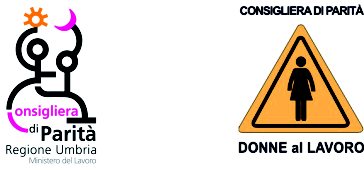 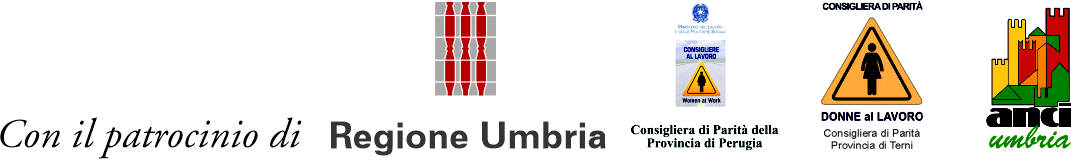 Si deve avviare concretamente e ufficialmente una procedura formale di selezione dei componenti all'interno della p.a. di riferimento con le modalità di cui alle suindicate linee guida.
La responsabilità del dirigente deputato alla costituzione del CUG può avere risvolti nella valutazione delle sue performance, e quindi anche nella valutazione del raggiungimento degli obiettivi collegati direttamente e specificatamente al suo incarico.
In caso di  mancata costituzione del CUG, stante la rilevanza prioritaria e  anche strategica della tutela dei principi e dei valori di parità, pari opportunità, non discriminazione e del benessere lavorativo,  si può anche arrivare alla messa in discussione ed eventuale revoca  delle funzioni dirigenziali specifiche per i dirigenti e/o preposti alla gestione del personale  ai quali è delegato e comunque attribuito  un preciso incarico di gestione delle risorse umane , in quanto, la mancata attivazione della procedura di cui alle linee guida della direttiva del 2011 , può essere valutata come comportamento non tutelante della parità , pari opportunità e non discriminazione tra tutti i lavoratori e tutte le lavoratrici e non tutelante per  un ambiente lavorativo volto al benessere organizzativo e lavorativo per tutte le lavoratrici e per tutti i lavoratori.





La direttiva 4 marzo del 2011 è stata aggiornata dalla Direttiva 2 del 2019 della Presidenza del Consiglio dei Ministri a firma della Ministra per la pubblica amministrazione e del Sottosegretario di Stato alla Presidenza del Consiglio dei Ministri con delega in materia di pari opportunità, che ha tenuto conto della normativa medio tempore intervenuta in materia sia a livello comunitario che a livello nazionale.
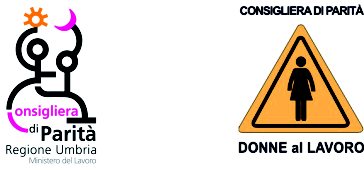 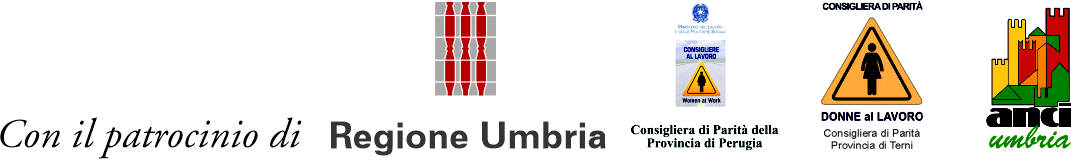 Premettendo che  la Direttiva  stessa ha previsto che : " restano vigenti gli indirizzi forniti con la citata direttiva 4 marzo 2011 che non siano stati superati dagli aggiornamenti sopraindicati": le novità più importanti e significative della direttiva del 2019 sono certamente le seguenti:
A) La direttiva 2 del 2019 ha sostituito la direttiva 23 maggio del 2007 ed ha aggiornato la Direttiva 4 marzo 2011 ;
B) Gli obiettivi della Direttiva specificatamente indicati nella Direttiva stessa sono quelli di  promuovere e diffondere la piena attuazione delle disposizioni vigenti in materia di parità, pari opportunità , non discriminazione e di benessere organizzativo e lavorativo e  di aumentare la presenza delle donne in posizioni apicali, di sviluppare una cultura organizzativa di qualità tesa a promuovere il rispetto della dignità delle persone all’interno delle amministrazioni pubbliche;
C) La Direttiva del 2019 ha indicato ed individuato specificatamente chi sono i destinatari delle linee guida in materia di CUG  :
-  i vertici delle amministrazioni;
- i titolari degli uffici responsabili delle politiche di gestione delle risorse umane e dell'organizzazione del lavoro - sia a livello centrale che a livello decentrato;
 - i dirigenti pubblici;
- chiunque abbia responsabilità organizzativa e di gestione di personale;
- I CUG costituiti ;
-  gli Organismi Indipendenti  di valutazione (OIV);
D) La Direttiva 2 del 2019 ha ridefinito l'ambito delle azioni della p.a. per il raggiugimento degli obiettivi come di seguito:
-  Prevenzione e rimozione delle discriminazioni;
-  Piani triennali di azioni positive.
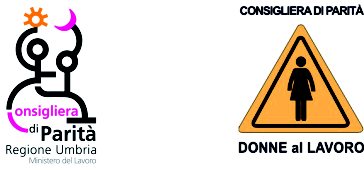 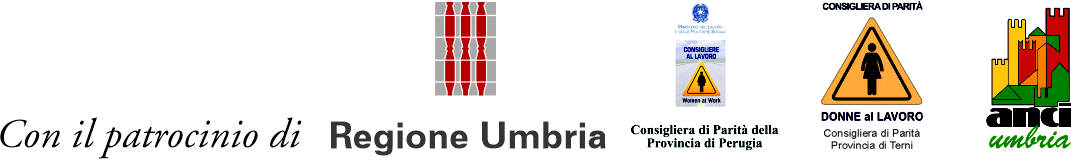 Al riguardo nella direttiva si è evidenziato il fatto che  il d.lgs. n. 198 del 2006 recante “Codice delle pari opportunità tra uomo e donna”, all’articolo 48, intitolato “Azioni positive nelle pubbliche amministrazioni” stabilisce che le amministrazioni pubbliche predispongano Piani triennali di azioni positive tendenti ad assicurare la rimozione degli ostacoli che, di fatto, impediscono la piena realizzazione delle pari opportunità nel lavoro. 
La medesima disposizione introduce, quale sanzione per il caso di mancata adozione del suddetto Piano triennale, il divieto di assumere da parte dell’Amministrazione nuovo personale, compreso quello appartenente alle categorie protette.
In tale ambito di riferimento la Direttiva 2 del 2019 ha anche previsto come novità che : 
" I Comitati unici di garanzia devono, quindi, presentare, entro il 30 marzo, agli organi di indirizzo politico-amministrativo una relazione sulla situazione del personale dell’ente di appartenenza riferita all’anno precedente, contenente una apposita sezione sulla attuazione del suddetto Piano triennale e, ove non adottato, una segnalazione dell’inadempienza dell’amministrazione. 
Tale relazione, che a decorrere dall’entrata in vigore della presente direttiva deve essere trasmessa anche all’Organismo indipendente di Valutazione (OIV), rileva ai fini della valutazione della performance organizzativa complessiva dell’amministrazione e della valutazione della performance individuale del dirigente responsabile".
In ragione del collegamento con il ciclo della performance, il Piano triennale di azioni positive deve essere aggiornato entro il 31 gennaio di ogni anno, anche come allegato al Piano della performance";
E) Nelle politiche di reclutamento e di gestione del personale l'Amministrazione Pubblica ha l'obbligo di monitorare gli incarichi conferiti sia al personale dirigenziale che a quello non dirigenziale, le indennità e le posizioni organizzative al fine di individuare eventuali differenziali retributivi tra donne e uomini e promuovere le conseguenti azioni correttive, dandone comunicazione al CUG;
F) La Direttiva 2 del 2019 ha previsto in materia di Formazione e diffusione del modello culturale improntato alla promozione delle pari opportunità e alla conciliazione dei tempi di vita e di lavoro che " Le amministrazioni pubbliche per diffondere e agevolare l’innovazione e il cambiamento culturale, promuovono, anche avvalendosi del CUG, percorsi informativi e formativi che coinvolgano tutti i livelli dell’amministrazione, inclusi i dirigenti, a partire dagli apicali, che assumono il ruolo di catalizzatori e promotori in prima linea del cambiamento culturale sui temi della promozione delle pari opportunità e della conciliazione dei tempi di vita e di lavoro".
.
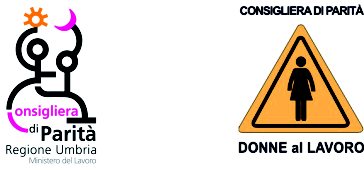 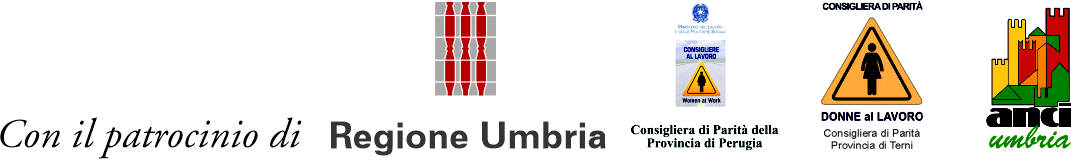 - avviare azioni di sensibilizzazione e formazione di tutta la dirigenza sulle tematiche delle pari opportunità, sulla prevenzione e contrasto di ogni forma di discriminazione;
- produrre tutte le statistiche sul personale ripartite per genere; la ripartizione per genere non deve interessare solo alcune voci, ma contemplare tutte le variabili considerate (comprese quelle relative ai trattamenti economici e al tempo di permanenza nelle varie posizioni professionali). Le statistiche devono essere declinate, pertanto, su tre componenti: uomini, donne e totale;
- utilizzare in tutti i documenti di lavoro (relazioni, circolari, decreti, regolamenti, ecc.) termini non discriminatori come, ad esempio, usare il più possibile sostantivi o nomi collettivi che includano persone dei due generi (ad es. persone anziché uomini);
- promuovere analisi di bilancio che mettano in evidenza quanta parte e quali voci del bilancio di una amministrazione siano (in modo diretto o indiretto) indirizzate alle donne, quanta parte agli uomini e quanta parte a entrambi. Al fine di poter allocare le risorse sui servizi in funzione delle diverse esigenze delle donne e degli uomini del territorio di riferimento, si auspica, quindi, che la predisposizione dei bilanci di genere di cui all’art. 38-septies della legge n. 196 del 2009 e alla circolare della Ragioneria generale dello Stato n. 9 del 29 marzo 2019, diventi una pratica consolidata nelle attività di rendicontazione sociale delle amministrazioni.
Le amministrazioni pubbliche devono prevedere moduli formativi obbligatori sul contrasto alla violenza di genere in tutti i corsi di gestione del personale organizzati, ivi compresi i corsi per la formazione di ingresso alla dirigenza. A tal fine utilizzano anche gli strumenti messi a disposizione dalla Presidenza del Consiglio - Dipartimento della funzione pubblica, Dipartimento per le pari opportunità e Scuola Nazionale dell’Amministrazione.
Le amministrazioni pubbliche, inoltre, devono promuovere la conciliazione dei tempi di vita e di lavoro, eventualmente adottando anche apposite “Carte della conciliazione”, attraverso:
la valorizzazione delle politiche territoriali, anche tramite la costituzione di reti di conciliazione tra la pubblica amministrazione e i servizi presenti sul territorio, all’interno delle quali attori diversi per ambiti di attività e finalità operano con l’obiettivo di favorire la conciliazione vita lavoro;
l’istituzione e l’organizzazione, anche attraverso accordi con altre amministrazioni pubbliche, di servizi di supporto alla genitorialità, aperti durante i periodi di chiusura scolastica;
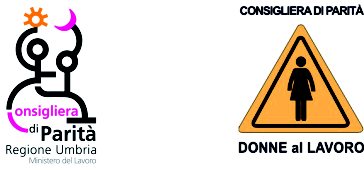 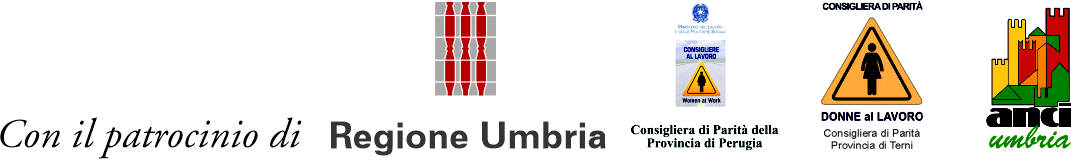 la sperimentazione di sistemi di certificazione di genere; tali sistemi rappresentano uno strumento manageriale adottato su base volontaria dalle organizzazioni che intendono certificare il costante impegno profuso nell’ambito della valorizzazione delle risorse umane in un’ottica di genere e per il bilanciamento della vita lavorativa con la vita personale e familiare.
G) La Direttiva 2 del 2019 ha previsto il Rafforzamento dei Comitati unici di garanzia per assicurare una maggiore effettività nello svolgimento delle loro funzioni e superare alcune criticità sorte in sede applicativa, si sono previsti degli aggiornamenti delle linee guida  con specifico riferimento ai seguenti aspetti:
- criteri di composizione: il CUG ha una composizione paritetica ed è formato da componenti designati da ciascuna delle organizzazioni sindacali rappresentative, ai sensi degli artt. 40 e 43 del d.lgs. 165 del 2001, effettivamente presenti all’interno di ogni singola amministrazione, e da un pari numero di rappresentanti dell'amministrazione, nonché da altrettanti componenti supplenti.
 Per quanto riguarda i componenti di parte pubblica, nella composizione del CUG devono essere rappresentate, per quanto possibile, tutte le componenti del personale comunque in servizio presso l’amministrazione. 
Allo stesso modo, per quelle amministrazioni, che in ragione delle dimensioni ridotte, decidano di costituire un CUG condiviso, deve comunque essere garantita la rappresentanza dei lavoratori di ogni ente che ne fa parte;
- procedure di nomina: 
in ordine alle modalità di individuazione dei componenti dei CUG, al fine di assicurare che la scelta ricada effettivamente su soggetti in possesso di adeguati requisiti di competenza ed esperienza l’amministrazione procede alla relativa designazione ad esito dell’espletamento di una procedura comparativa trasparente cui possa partecipare tutto il personale interessato in servizio nell’amministrazione.
Ne consegue che la procedura comparativa che riguardi tutto il personale interessato in servizio è diventata una procedura di obbligo e non di mera facoltà.
In ogni caso , al fine di non disperdere il patrimonio di esperienza maturato, la direttiva ha previsto che il mandato dei componenti del CUG è rinnovabile purché gli stessi soggetti risultino, ad esito della predetta procedura comparativa e tenuto conto dell’attività già svolta, i più idonei allo svolgimento dell’incarico.
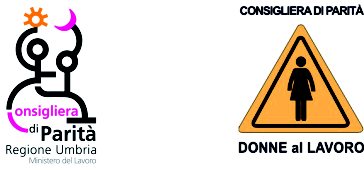 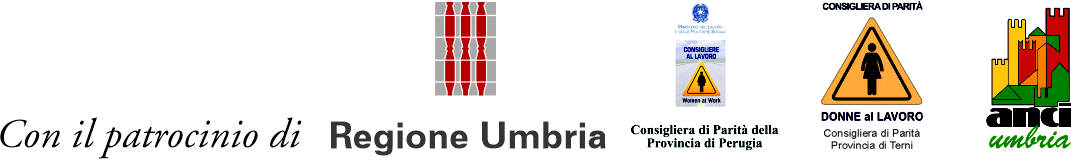 Quindi anche il rinnovo deve essere valutato e motivato e non può essere automatico.
A differenza della Direttiva del 2011 quella del 2019 ha previsto la partecipazione dei componenti supplenti del CUG non solo in caso di assenza dei componenti effettivi, ma anche per altre ipotesi.
I componenti supplenti infatti partecipano alle riunioni del CUG non solo  in caso di assenza o impedimento dei rispettivi titolari, ma anche in presenza di questi, qualora siano inseriti in specifici gruppi di lavoro delle cui attività si discuta nel corso dell’incontro e tutte le volte in cui il Presidente lo ritenga utile.
La Direttiva del 2019 ha ribadito quelli che sono gli specifici compiti del CUG definendolo come  un organismo di garanzia che esercita compiti propositivi, consultivi e di verifica, nell'ambito delle competenze allo stesso demandate dal citato articolo 57, comma 03, del d.lgs. n. 165 del 2001.
La Direttiva 2 del 2019, nell’ambito della funzione propositiva del CUG, ribadisce che riveste particolare importanza quella riguardante la predisposizione di Piani di azioni positive volti a favorire l’uguaglianza sostanziale sul lavoro tra uomini e donne, le condizioni di benessere lavorativo, nonché a prevenire o rimuovere situazioni di discriminazione o violenze morali, psicologiche, mobbing, disagio organizzativo, all’interno dell’amministrazione pubblica.
Quanto alla funzione consultiva, la Direttiva 2 del 2019 ribadisce che il CUG svolge un’azione di prevenzione delle potenziali situazioni di discriminazione perché chiamato a formulare pareri sui progetti di riorganizzazione dell’amministrazione di appartenenza, sui piani di formazione del personale, sulle forme di flessibilità lavorativa, sugli interventi di conciliazione, nonché sui criteri di valutazione del personale.
La novità della Direttiva 2 del 2019 riguarda l'obbligatorietà della acquisizione del parere del CUG nelle materie ove è previsto il parere consultivo del CUG stesso.
Non si tratta quindi di una mera facoltà della Amministrazione , ma di uno specifico obbligo in capo alla Amministrazione Pubblica.
In  sostanza ogni volta che l'Amministrazione Pubblica tratta la materia della riorganizzazione del personale , la materia della formazione del personale , la materia della conciliazione vita privata e vita lavorativa ,  la materia dell'orario di lavoro  e la materia dei criteri di valutazione del personale , deve necessariamente ed obbligatoriamente acquisire il preventivo specifico parere in merito del CUG, pena la illegittimità della relativa procedura.
  A tale proposito si richiama l’attenzione delle amministrazioni affinché provvedano sempre ad acquisire il parere del CUG al riguardo.
”
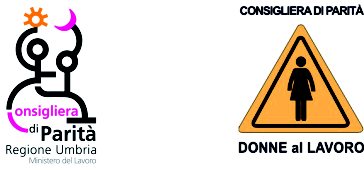 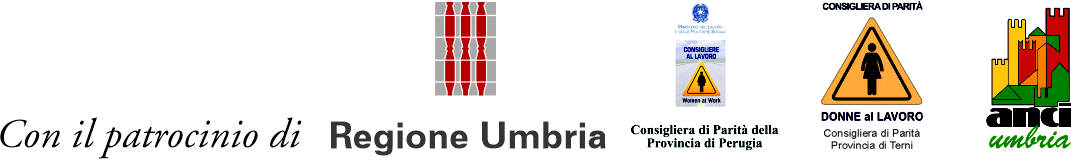 Ne deriva infatti che, come già evidenziato, con riferimento agli atti ed ai provvedimenti della Amministrazione Pubblica con riferimento ai quali sia prevista l'acquisizione obbligatoria del preventivo parere consultivo del CUG , la mancata acquisizione formale dello stesso comportà la illegittimità dell'atto e  del provvedimento stesso per vizi formali e sostanziali.
Come sopra già evidenziato, con riferimento ai compiti di verifica, il CUG deve relazionare annualmente (entro il 30 marzo) in ordine allo stato di attuazione del Piano triennale di azioni positive , sul monitoraggio degli incarichi conferiti sia al personale dirigenziale che a quello non dirigenziale, sulle indennità e posizioni organizzative al fine di individuare eventuali differenziali retributivi tra uomini e donne. 
Il CUG deve, inoltre, svolgere importanti funzioni di verifica in ordine all’assenza di qualsiasi forma di violenza o discriminazione, diretta o indiretta, nel luogo di lavoro pubblico. In riferimento a quest’ultimo aspetto, si ritiene che i CUG possano fungere, all’interno dell’amministrazione pubblica, da importanti sensori delle situazioni di malessere collegate alla violenza e alla discriminazione, anche al fine di segnalare le suddette situazioni ai soggetti funzionalmente e territorialmente competenti. 
Una importante novità della Direttiva 2 del 2019 a tale riguardo è il fatto che , al fine di potenziare tale funzione di verifica, il Presidente del Comitato promuove la costituzione, in collaborazione con l’ufficio competente per la gestione del personale, di un Nucleo di ascolto organizzato interno all’amministrazione.
A tal fine è significativo che il Piano strategico nazionale sulla violenza maschile contro le donne 2017-2020 abbia prescritto la realizzazione, fra le altre misure, di un’adeguata azione di formazione di tutte le professionalità che possono entrare in contatto con fatti di violenza di genere o di stalking. 
In proposito il Dipartimento della funzione pubblica e il Dipartimento per le pari opportunità prevedono di realizzare corsi di formazione rivolti anche ai componenti dei CUG con l’obiettivo di accrescere, a cominciare dai luoghi di lavoro pubblico, la conoscenza del fenomeno della violenza di genere, compresi gli aspetti legislativi e giuridici che entrano in gioco in casi di violenza, molestie e abusi e migliorare la capacità di ascolto e di interazione degli operatori pubblici con le vittime potenziali.
Una delle più importanti e significative novità della Direttiva n. 2 del 2019 è  quella di aver previsto che il CUG svolga un’azione di tutela nei confronti dei dipendenti che segnalino comportamenti violenti o molesti, affinché non venga consentita o tollerata nei loro confronti alcuna azione persecutoria o discriminatoria diretta o indiretta.
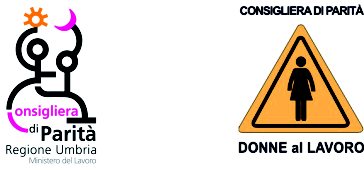 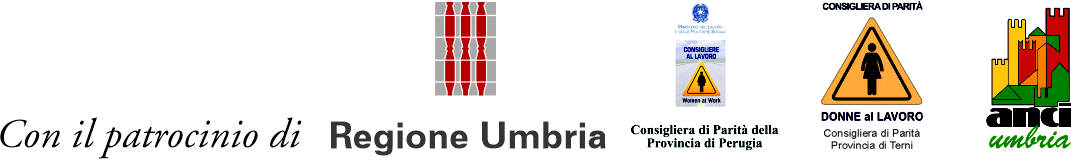 E' ovvio che detta azione di tutela dovrà essere esplicitata maggiormente nei propri contenuti specifici da successive disposizioni normative o da circolari interpretative , in quanto fino ad oggi la tutela concreta era demandata solo ad altre figure istituzionali di carattere pubblico quali la/il  Consigliera/e di Parità , la/il  Consigliera/e di Fiducia , oltre al sindacato che tutela normalmente i diritti dei lavoratori e delle lavoratrici , ma in ambito "privatistico".
La Direttiva 2 del 2019 ribadisce che nell’ambito delle proprie disponibilità di bilancio, le amministrazioni mettono a disposizione dei CUG risorse umane e strumentali idonee a perseguire le finalità previste dalla legge e dagli atti di indirizzo, secondo quanto previsto dall’art. 57, comma 1, lett. d), del d.lgs. 165/2001.
Una ulteriore importante novità della Direttiva n 2 del 2019 nel senso del rafforzamento del ruolo dei CUG  è quella di aver previsto che nel citato Piano strategico rientra anche la realizzazione di una Piattaforma tecnologica che metta in collegamento i CUG nell’ambito di un network nazionale coordinato dal Dipartimento della funzione pubblica e dal Dipartimento delle pari opportunità della Presidenza del Consiglio dei ministri, non solo per favorire il confronto e la condivisione di buone pratiche, ma anche per facilitare il monitoraggio della presente direttiva. 
A tal fine, la Direttiva 2 del 2019 ha previsto che sul sito istituzionale del Dipartimento della funzione pubblica sia  resa disponibile una sezione del Portale del lavoro pubblico specificamente dedicata alla Rete nazionale dei CUG. Il network nazionale potrà essere utilizzato, dai Dipartimenti competenti, per instaurare un contatto più diretto con alcuni CUG ed avviare con gli stessi iniziative volte a valorizzare il loro ruolo all’interno dell’Amministrazione.
La Direttiva 2/ del 2019 ha inoltre precisato la materia della collaborazione dei CUG con altri organismi:
-  il CUG, per quanto di propria competenza, collabora con il Responsabile dei processi di inserimento delle persone con disabilità di cui all’art. 39-ter del d.lgs. 165 del 2001, soprattutto con riferimento alla verifica della piena attuazione dei processi di inserimento, assicurando la rimozione di eventuali situazioni di disagio e di difficoltà di integrazione. 
- Inoltre, il CUG si raccorda, per quanto di propria competenza, con la Consigliera di parità, la Consigliera di fiducia, l’OIV, il RSPP, il Responsabile delle risorse umane e con gli altri Organismi contrattualmente previsti.
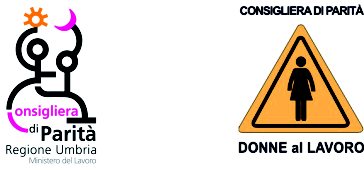 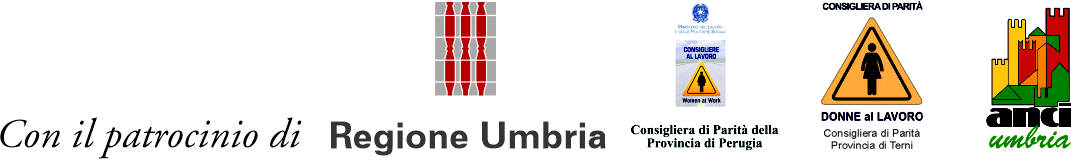 .
Per quanto attiene l'attuazione ed il monitoraggio della direttiva si è previsto nella direttive stessa che : 
" Le amministrazioni sono tenute ad adottare tutte le iniziative necessarie all’attuazione della presente direttiva, anche promuovendo la collaborazione fra CUG, OIV e gli altri Organismi previsti nella presente direttiva, quale il Responsabile dei processi di inserimento delle persone con disabilità di cui all’art. 39-ter del d.lgs. 165 del 2001.
Al fine di ridurre gli oneri informativi a carico delle amministrazioni e di facilitare l’accesso e la comprensibilità delle informazioni relative allo stato di attuazione delle disposizioni in materia di pari opportunità, a decorrere dalla data di entrata in vigore della presente direttiva le amministrazioni non dovranno più redigere, entro il 20 febbraio di ciascun anno, la relazione prevista dalla direttiva 23 maggio 2007.
L’amministrazione dovrà trasmettere al CUG, secondo il format messo a disposizione dalla Presidenza del Consiglio dei ministri – Dipartimento della funzione pubblica e Dipartimento per le pari opportunità - le informazioni di seguito indicate entro il 1° marzo di ciascun anno:
- l’analisi quantitativa del personale suddiviso per genere e per appartenenza alle aree funzionali e alla dirigenza, distinta per fascia dirigenziale di appartenenza e per tipologia di incarico conferito ai sensi dell’articolo 19 del d.lgs. n. 165 del 2001;
- l’indicazione aggregata distinta per genere delle retribuzioni medie, evidenziando le eventuali differenze tra i generi;
- la descrizione delle azioni realizzate nell’anno precedente con l’evidenziazione, per ciascuna di esse, dei capitoli di spesa e dell’ammontare delle risorse impiegate;
- l’indicazione dei risultati raggiunti con le azioni positive intraprese al fine di prevenire e rimuovere ogni forma di discriminazione, con l’indicazione dell’incidenza in termini di genere sul personale;
- la descrizione delle azioni da realizzare negli anni successivi con l’evidenziazione, per ciascuna di esse, dei capitoli di spesa e dell’ammontare delle risorse da impegnare;
- il bilancio di genere dell’amministrazione"
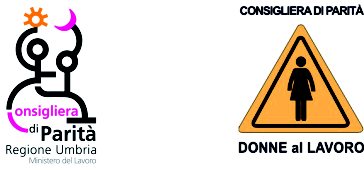 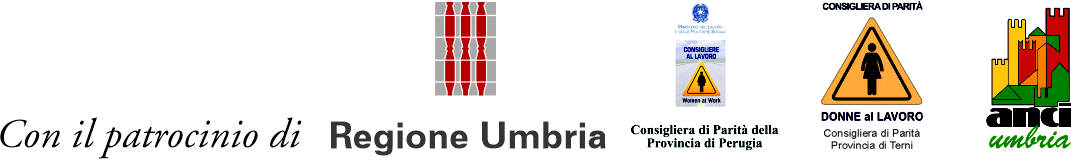 .
La Direttiva 2 del 2019 ha inoltre previsto che queste informazioni che la amministrazione pubblica deve obbligatoriamente fornire al CUG "confluiranno integralmente in allegato alla relazione che il CUG predispone entro il 30 marzo e saranno oggetto di analisi e verifica da parte del Comitato"
Si è inoltre previsto nella Direttiva 2 del 2019 che " Resta ferma la necessità che le amministrazioni pubbliche evidenzino nei propri bilanci annuali le attività e le risorse destinate all’attuazione della presente direttiva".
La Direttiva inoltre precisa che : "Si ricorda che le attività attuate in base alle indicazioni contenute nella presente direttiva devono essere inserite nei Piani triennali di azioni positive"
Nella Direttiva si precisano e si indicano inoltre le modalità attraverso le quali deve essere inviata la relazione del CUG : " Entro il 30 marzo di ciascun anno la relazione del CUG, indirizzata al Dipartimento della funzione pubblica e al Dipartimento per le pari opportunità, deve essere inviata al seguente indirizzo: monitoraggiocug@funzionepubblica.it".
La Presidenza del Consiglio dei ministri - Dipartimento della funzione pubblica e Dipartimento per le pari opportunità elaborano un rapporto periodico di sintesi che verrà pubblicato e distribuito a tutte le amministrazioni interessate.
La Direttiva 2 del 2019 ha inoltre previsto che : " Per supportare operativamente le amministrazioni nell’attuazione della direttiva, il Dipartimento della funzione pubblica e il Dipartimento per le pari opportunità provvederanno a predisporre:
una sezione web dedicata alla direttiva e accessibile dalle home page del Dipartimento della funzione pubblica e del Dipartimento per le pari opportunità e sui siti istituzionali di ciascuna PA. 
L’area conterrà il materiale di riferimento (normativa, studi, ricerche e strumenti) sui temi affrontati dalla direttiva, i piani di azioni positive adottati ai sensi dell’articolo 48 del d.lgs. n. 198 del 2006; la composizione di genere degli organismi collegiali e del personale, distinta, con riferimento ai dirigenti, per fascia dirigenziale di appartenenza e per tipologia di incarico conferito ai sensi dell’articolo 19 del d.lgs. n. 165 del 2001; il bilancio di genere redatto dalle pubbliche amministrazioni;
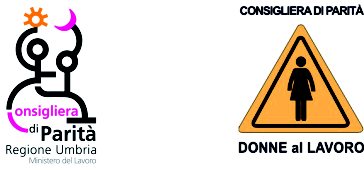 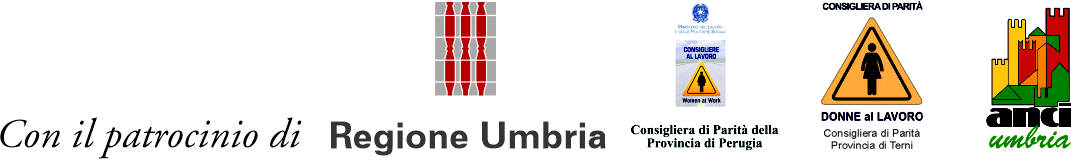 .
- un format per la rappresentazione dei dati che l’amministrazione invia al CUG entro il 1° marzo di ciascun anno;
- un format per la presentazione della relazione CUG;
- l’organizzazione di incontri e riunioni con i direttori generali del personale delle amministrazioni pubbliche, con le Organizzazioni sindacali e i CUG per favorire l’attuazione della presente direttiva nel più ampio contesto delle politiche di gestione delle risorse umane;
- strumenti di monitoraggio sulle relazioni pervenute dai CUG e sui dati trasmessi dalle amministrazioni ai Comitati.
I format di cui sopra sono stati allegati alla Direttiva per uniformare le modalità di invio dei dati necessari all'attuazione della Direttiva stessa in ogni suo ambito di riferimento.
La Direttiva ha inoltre previsto che i format  allegati potranno  essere aggiornati con circolare del Dipartimento della funzione pubblica e del Dipartimento per le pari opportunità.
C'è da evidenziare inoltre che l'amministrazione pubblica, i dirigenti e/o responsabili del personale ed i CUG stessi non sono lasciati soli nell'adempimento di ogni incombente e di ogni azione che riguardi la applicazione della Direttiva n. 2 del 2019 , così come la costituzione , il rinnovo ed il funzionamento del CUG in quanto  nella medesima direttiva si è peraltro previsto  che : 
"Al fine di monitorare l’attuazione della presente Direttiva opera presso la Presidenza del Consiglio un Gruppo di monitoraggio composto da otto componenti di cui quattro indicati dal Dipartimento per le pari opportunità e quattro dal Dipartimento della funzione pubblica al fine di:
- fornire supporto alle pubbliche amministrazioni destinatarie della Direttiva nella fase di prima attuazione;
- monitorare e verificare l’attuazione della Direttiva;
- formulare eventuali proposte per la modifica o integrazione della Direttiva.
- All’attività del Gruppo collabora la Consigliera nazionale di parità.
- Possono fornire supporto al Gruppo di monitoraggio la Rete Nazionale dei CUG, i singoli CUG e gli OIV".
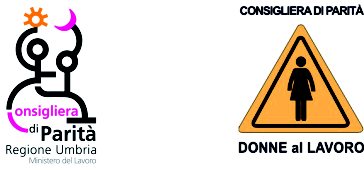 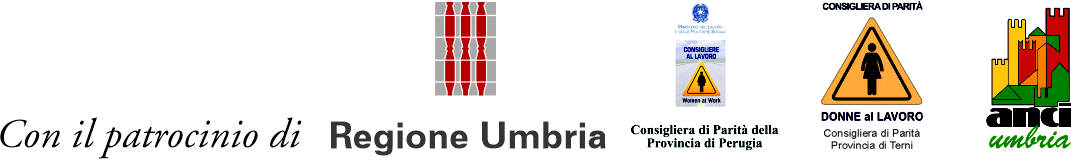 Con riferimento alle proposte per un CUG efficace ed al tema dei finanziamenti del CUG  devesi evidenziare quanto segue:
Per quanto attiene al funzionamento operativo del CUG la direzione del personale deve garantire un supporto ed una assistenza alle attività di competenza del CUG  ed a titolo esemplificativo , nel regolamento del CUG della Regione Umbria , è previsto che le funzioni di segreteria del CUG siano affidate ad un dipendente della Regione  nominato dal Direttore regionale competente in materia di organizzazione e risorse umane dell'amministrazione regionale .
Le funzioni del segretario del CUG sono analiticamente descritte sempre nel regolamento del CUG. 
La partecipazione dei dipendenti della p.a. alle attività del CUG è considerata a tutti gli effetti orario di servizio e la attività svolta dai componenti del CUG è da ricomprendere nell'ambito della programmazione dell'attività lavorativa di competenza di ciascun servizio di appartenenza.
Nel caso in cui un dipendente dell'amministrazione pubblica debba recarsi fuori sede di lavoro per adempimenti connessi ai compiti di componente del CUG, si applicano gli istituti contrattuali previsti per l'attività da svolgere all'esterno della sede ordinaria di lavoro per il personale dipendente.
Per quanto attiene alle risorse economiche per lo svolgimento dell'attività del CUG , il CUG stesso utilizza le risorse stanziate nel bilancio dalla amministrazione pubblica di riferimento,per tale capitolo di spesa .
Il CUG a tale riguardo può formulare motivate richieste di stanziamento di risorse finanziarie ad hoc alla propria amministrazione pubblica di riferimento.
Il CUG può anche richiedere che l'amministrazione di riferimento partecipi anche a bandi regionali, nazionali ed europei per consentire al CUG una attività efficace ed effettiva  e per realizzare gli obiettivi di cui al piano delle azioni positive.
Il CUG può altresì finanziarsi con finanziamenti ad hoc previsti da leggi o derivanti da contributi erogati da soggetti di diritto pubblico e/o privato, passando sempre attraverso la contabilità della amministrazione pubblica di riferimento in quanto il CUG è un organismo e non un ente ed in quanto tale non ha una propria contabilità.
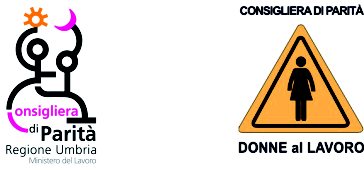 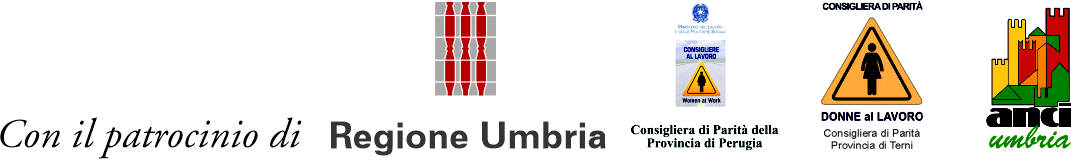 Proposte per un CUG operativo ed efficace:
In sintesi si può concludere evidenziando che un CUG efficace ed operativo dovrebbe:
A) - Partire sempre dal dato di contesto per verificare le specifiche criticità con riferimento alle quali svolgere il proprio ruolo secondo una scala di priorità e una specifica progettualità .
A tale riguardo, dopo aver analizzato il dato di contesto, il CUG dovrebbe predisporre adeguati piani di azioni positive mirati alla soluzione delle dette criticità, con riferimento al tema delle pari opportunità e non discriminazioni .
Il CUG dopo aver analizzato il dato di contesto dovrebbe altresì attivarsi nella formulazione  di specifici pareri volti sempre a superare le dette criticità , con specifico riferimento alle materie nelle quali sussiste un obbligo per l'amministrazione di acquisire il preventivo parere del CUG sopra delineate, per contribuire alla definizione di un ambiente lavorativo caratterizzato da benessere lavorativo ed organizzativo.
Il CUG dovrebbe , a tale riguardo , analizzare approfonditamente i dati che l'Amministrazione pubblica deve trasmettergli entro il 30 marzo di ogni anno nella relazione che deve avere ad oggetto: 
l’analisi quantitativa del personale suddiviso per genere e per appartenenza alle aree funzionali e alla dirigenza, distinta per fascia dirigenziale di appartenenza e per tipologia di incarico conferito ai sensi dell’articolo 19 del d.lgs. n. 165 del 2001;
l’indicazione aggregata distinta per genere delle retribuzioni medie, evidenziando le eventuali differenze tra i generi;
la descrizione delle azioni realizzate nell’anno precedente con l’evidenziazione, per ciascuna di esse, dei capitoli di spesa e dell’ammontare delle risorse impiegate;
l’indicazione dei risultati raggiunti con le azioni positive intraprese al fine di prevenire e rimuovere ogni forma di discriminazione, con l’indicazione dell’incidenza in termini di genere sul personale;
la descrizione delle azioni da realizzare negli anni successivi con l’evidenziazione, per ciascuna di esse, dei capitoli di spesa e dell’ammontare delle risorse da impegnare;
il bilancio di genere dell’amministrazione";
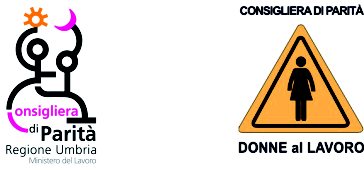 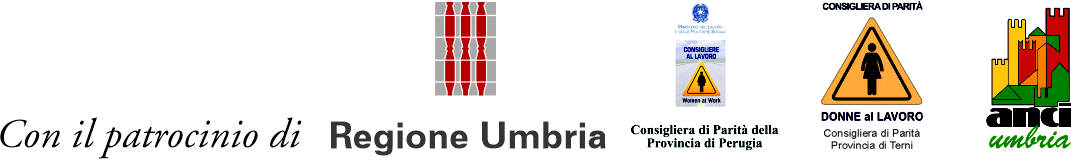 B) Effettuare inoltre proprie indagini di clima con questionari all'uopo predisposti, ovviamente a carattere anonimo, nel contesto lavorativo di riferimento, per verificare la situazione del benessere lavorativo di tutti i dipendenti e di tutte le dipendenti, ad ogni livello di analisi ed intervento, sia con riferimento alla costrittività organizzativa, che alla materia dello stress lavoro correlato , che con riferimento  alla comunicazione interna dei contenuti del lavoro,  sia con riferimento alla conciliazione vita privata e vita lavorativa e da ultimo anche con riferimento alla eventuale presenza di discriminazioni e di violenze psicologiche , morali e/o sessuali nei luoghi di lavoro; 
C) - Collaborare fattivamente con la dirigenza del personale,  con riferimento agli specifici compiti attribuiti dalla legge a ciascuna parte , per tutte le materie di reciproca competenza; 
D) Collaborare e interagire con il medico competente , secondo le rispettive competenze , per tutto ciò che attiene alla tutela della sicurezza  e della  salute nei luoghi di lavoro per tutti i lavoratori e per tutte le lavoratrici ;
E) Collaborare, secondo le rispettive competenze,  con il Responsabile  del Servizio di Prevenzione e Protezione (RSPP) nella materia della valutazione dei rischi per la salute dei lavoratori e delle lavoratrici con particolare riferimento ai rischi collegati  alle differenze di genere ed alla costrittività organizzativa;
F) Collaborare , secondo le rispettive competenze ,  con il datore di lavoro o con il suo delegato, nella redazione del documento unico di valutazione dei rischi (DVR) con particolare riferimento alla materia della valutazione dei rischi per la salute dei lavoratori e delle lavoratrici legati alle differenze di genere ed alla costrittività organizzativa, nonchè al tema dello stress lavoro correlato ;
G)  Collaborare con il Rappresentante dei lavoratori per la sicurezza secondo le rispettive competenze;
H)   Collaborare fattivamente con l'OIV (Organismo Indipendente di Valutazione) ,   secondo le rispettive competenze;
I) Collaborare fattivamente con il Responsabile dei processi di inserimento delle persone con disabilità di cui all’art. 39-ter del d.lgs. 165 del 2001;
L)  Collaborare fattivamente con la/il Consigliera/e di Parità ;
M) Collaborare fattivamente con il/la Consigliere/a di Fiducia, laddove è stata/o nominata/o , o promuovere la nomina della Consigliera di Fiducia laddove manca detta figura,  anche come specifica azione positiva per rendere effettiva la tutela in materia di discriminazioni, mobbing , violenze sessuali, morali o psicologiche;
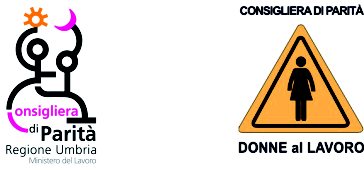 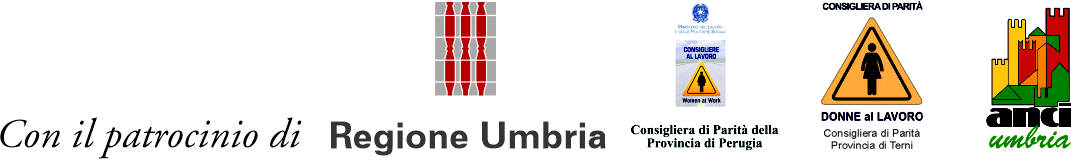 N) Collaborare fattivamente con il Nucleo di Ascolto Organizzato per i fenomeni di violenze nei luoghi di lavoro  laddove è costituito o promuoverne la costituzione ai sensi della Direttiva n 2 del 2019;
O) Curare la comunicazione in web della propria attività, sia con riferimento alla specifica area destinata sul sito istituzionale, che con riferimento alla sezione intranet all'interno della p.a.;
P) Aderire alla Rete Nazionale dei CUG e partecipare alle attività di riunione e di condivisione della rete stessa , anche con riferimento allo scambio di informazioni in rete delle migliori azioni positive con riferimento ad ogni ambito di tutela attribuita allo stesso e allo scambio di informazioni sulle buone prassi dell'attività dei CUG;
Q) Predisporre articolati ed efficaci proposte per i piani formativi del personale tutto e della dirigenza  nelle materie di competenza , nonchè curare la formazione ed il costante aggiornamento dei propri competenti per una sempre più qualificata attività di tutela della parità, pari opportunità e non discriminazione e per il contrasto a tutte le forme di violenza in ambito lavorativo , da quella a connotazione sessuale , a quella di carattere psicologico a quella morale;
R) Formulare proposte alla dirigenza del personale anche  in materia di attivazione di servizi ai dipendenti ed alle dipendenti per il supporto alla genitorialità , aperti anche durante i periodi di chiusura scolastica ;
S) Formulare proposte alla dirigenza del personale finalizzate alla interazione con gli attori politici e amministrativi del contesto di riferimento, per agevolare la mobilità da e verso il luogo di lavoro e comunque per attivare piani di welfare integrato ;
T) Formulare proposte per nuove azioni positive volte al coinvolgimento del personale nell'individuazione di suggerimenti e proposte per il miglioramento del benessere lavorativo ,  per attività di benchmarking e iniziative per la condivisione ed il confronto sulle buone pratiche attuate per il miglioramento del benessere realizzate da altri enti , nonchè per la valutazione della loro trasferibilità nel contesto lavorativo di proprio riferimento.
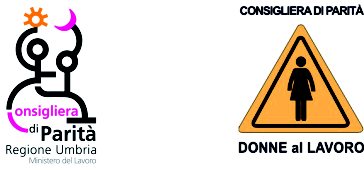 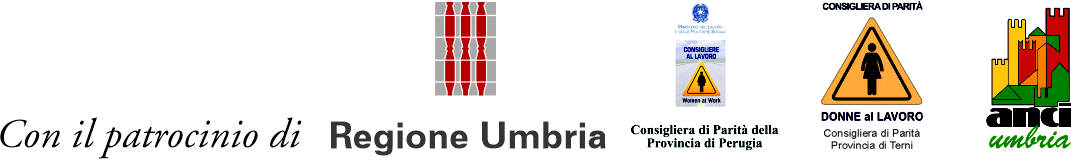 Nell'ambito del modulo odierno , per comprendere anche in termini concreti cosa si possa intendere per piani di azioni positive o come si possano redigere i regolamenti dei CUG , si  analizzano anche , a titolo esemplificativo ,  alcuni regolamenti e alcuni piani di azioni positive di enti della nostra Regione Umbria e di altre Regioni Italiane.
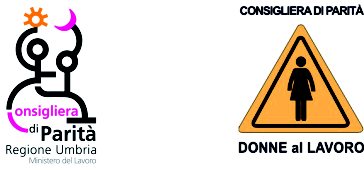 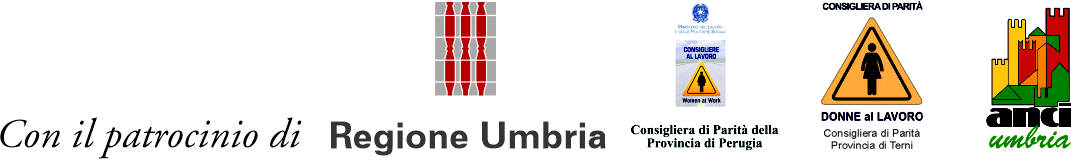 GRAZIE
per l’attenzione
Avv. Monica Raichini Docenza, coordinamento e tutoraggio
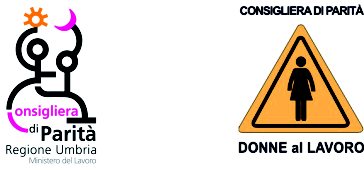 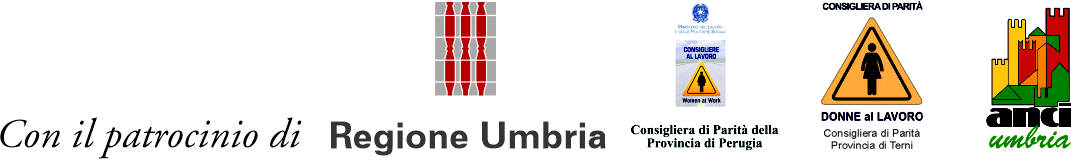